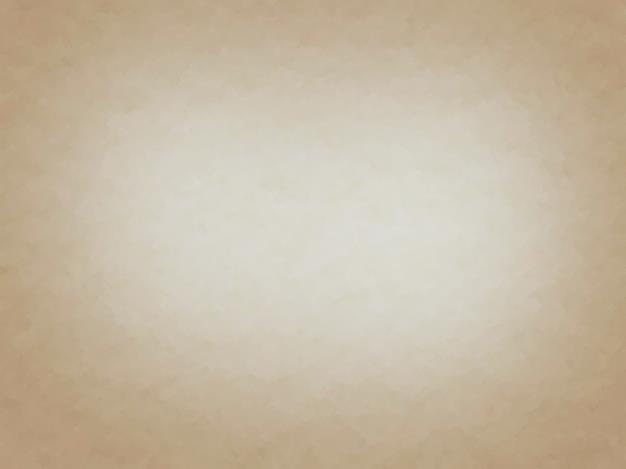 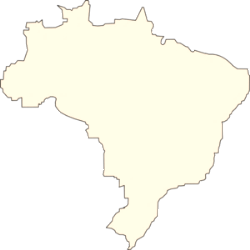 GESTÃO DESCENTRALIZADA
PROGRAMA BOLSA FAMÍLIA E CADASTRO ÚNICO
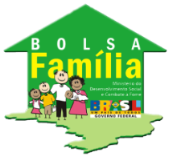 Ministério do Desenvolvimento Social e Combate à Fome 
Secretaria Nacional de Renda de Cidadania
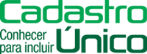 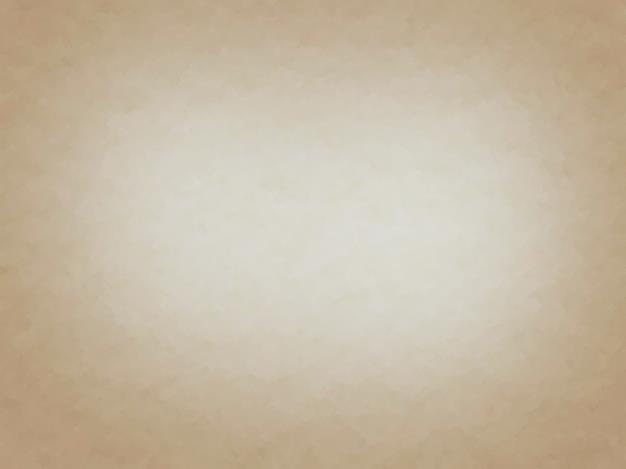 Municípios do TO
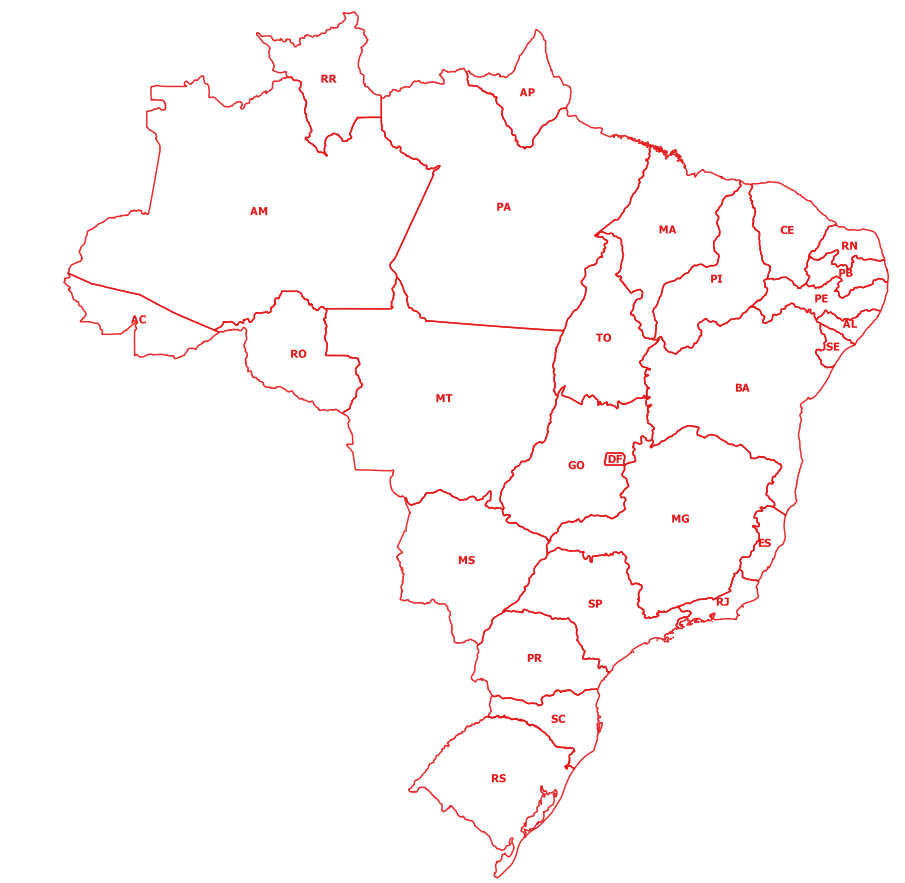 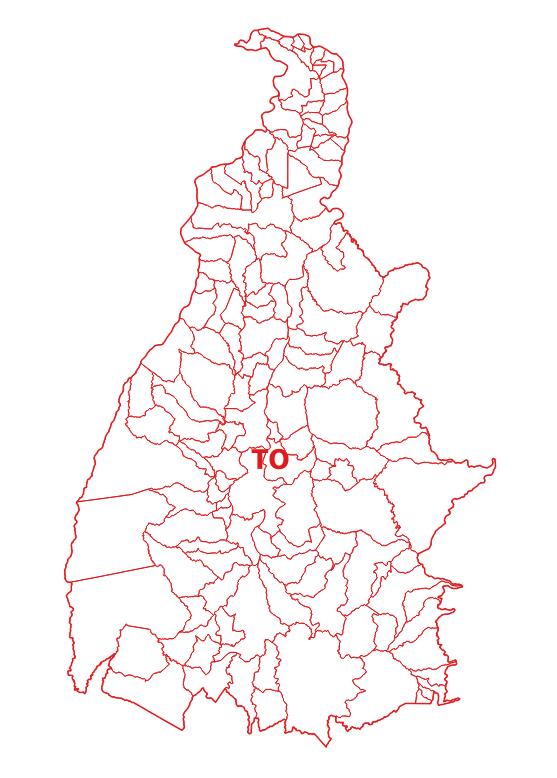 Tocantins
139 municípios
BRASIL 
5.570 municípios
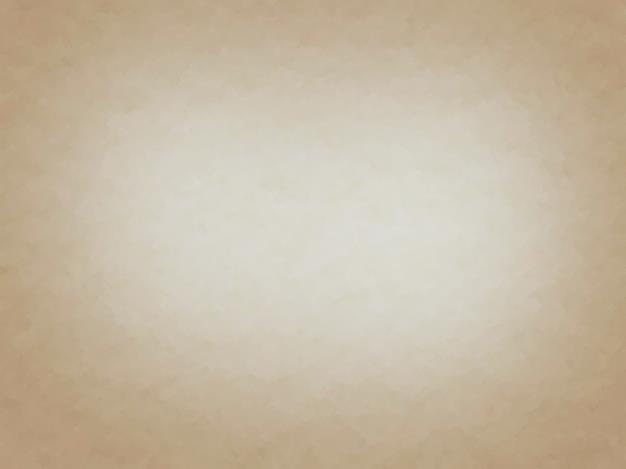 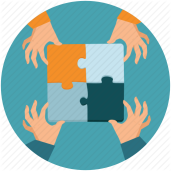 A GESTÃO DESCENTRALIZADA DO BOLSA FAMÍLIA PERMITE QUE A UNIÃO, ESTADOS, DISTRITO FEDERAL E MUNICÍPIOS ATUEM DE FORMA CORRESPONSÁVEL NA IMPLEMENTAÇÃO DO PROGRAMA.
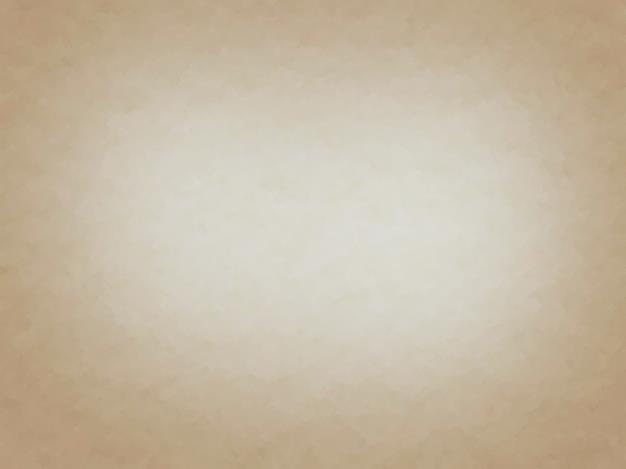 ATRIBUIÇÕES DOS ENTES:
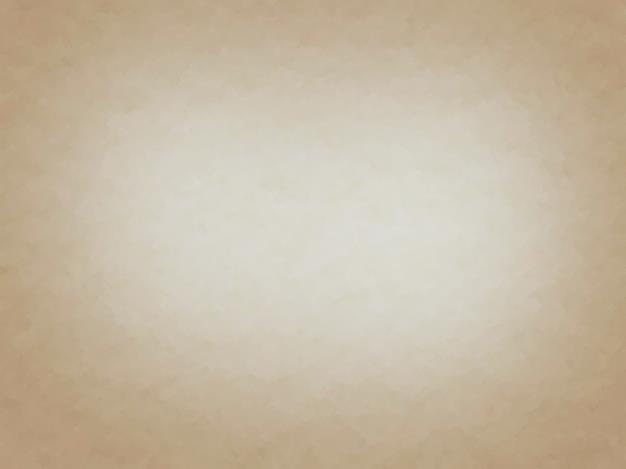 GOVERNO FEDERAL
AVALIAÇÃO E MONITORAMENTO DO PROGRAMA.
FORMULAÇÃO DE PROCEDIMENTOS E INSTRUMENTOS DE GESTÃO
APOIO TÉCNICO E FINANCEIRO A ESTADOS E MUNICÍPIOS
DISPONIBILIZAÇÃO DE CANAIS DE COMUNICAÇÃO A 
GESTORES(AS) E BENEFICIÁRIOS(AS)
ARTICULAÇÃO COM OUTROS ÓRGÃOS E 
INTEGRAÇÃO DE AÇÕES COMPLEMENTARES
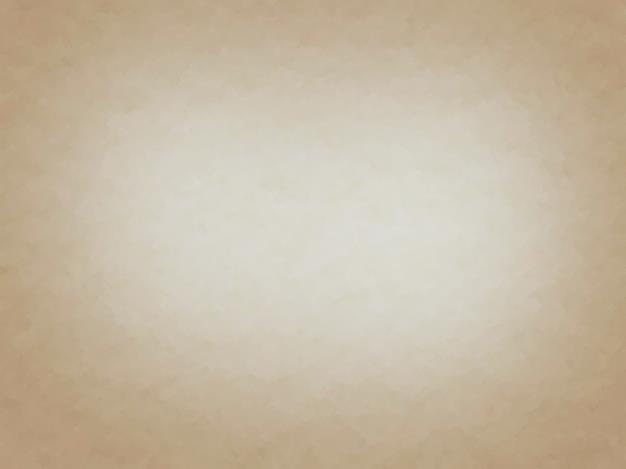 GOVERNO ESTADUAL
COORDENAÇÃO INTERSETORIAL E ARTICULAÇÃO PARA 
O ACOMPANHAMENTO DAS CONDICIONALIDADES
CAPACITAÇÃO E APOIO TÉCNICO AOS MUNICÍPIOS
FORTALECIMENTO DO CONTROLE E DA PARTICIPAÇÃO SOCIAL
EXECUÇÃO DOS RECURSOS FINANCEIROS (IGD-E)
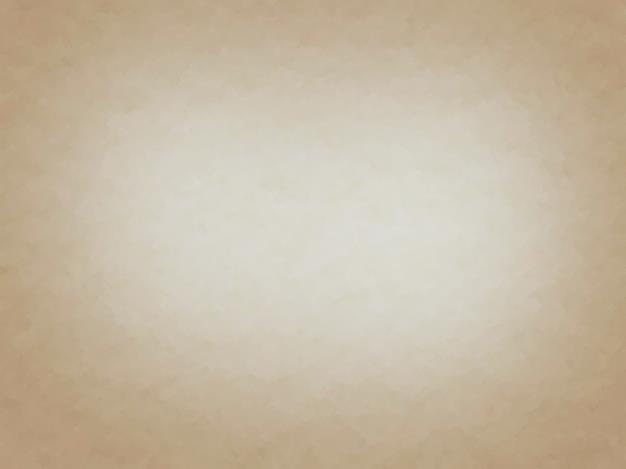 GOVERNO MUNICIPAL
CADASTRAMENTO DAS FAMÍLIAS DO MUNICÍPIO
ARTICULAÇÃO COM AS ÁREAS DE EDUCAÇÃO, SAÚDE E ASSISTÊNCIA SOCIAL
GESTÃO DE BENEFÍCIOS
ACOMPANHAMENTO DAS FAMÍLIAS EM SITUAÇÃO 
DE DESCUMPRIMENTO DE CONDICIONALIDADES
EXECUÇÃO DOS RECURSOS FINANCEIROS (IGD-M)
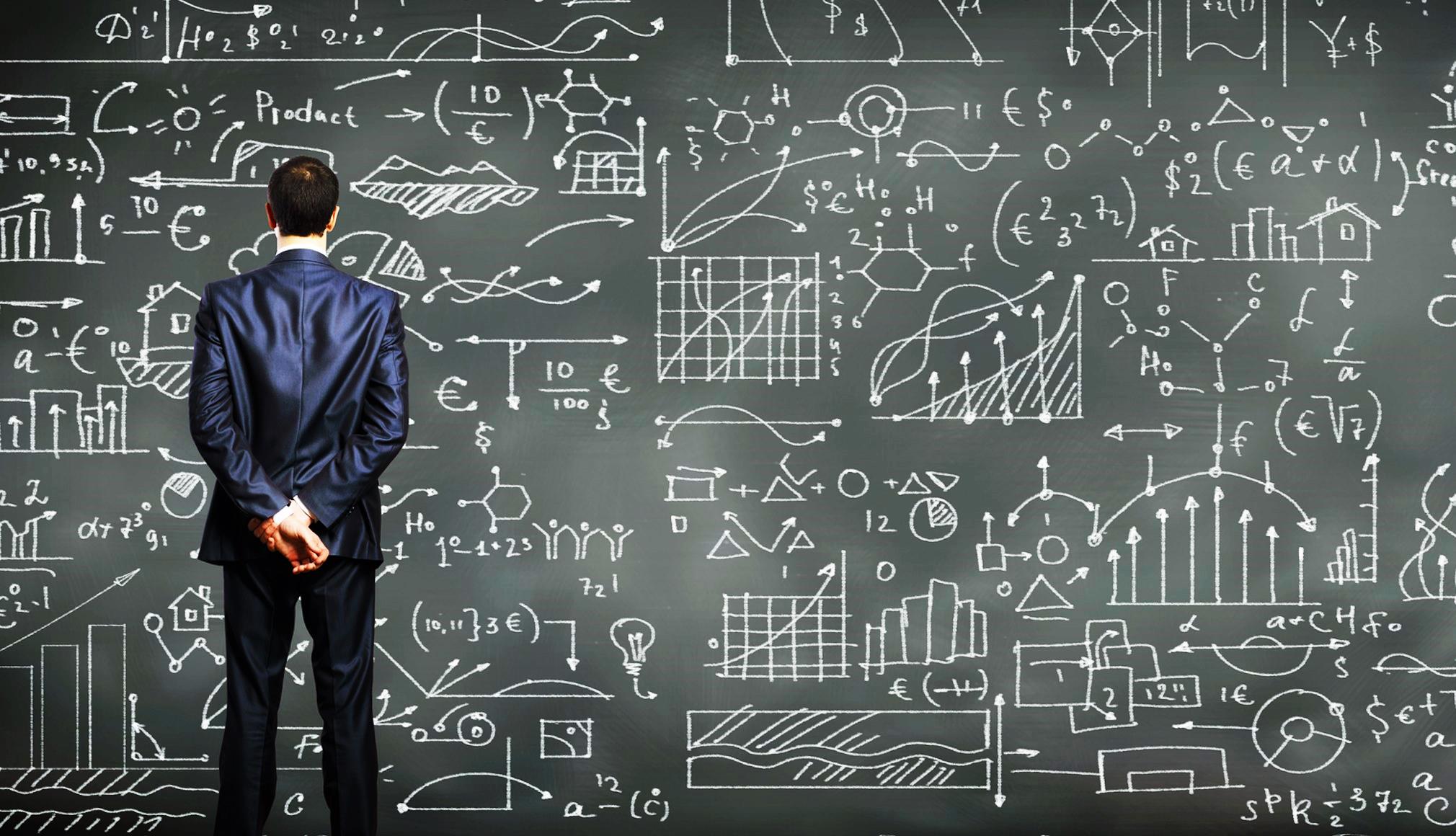 IGD
ÍNDICE DE GESTÃO
DESCENTRALIZADA
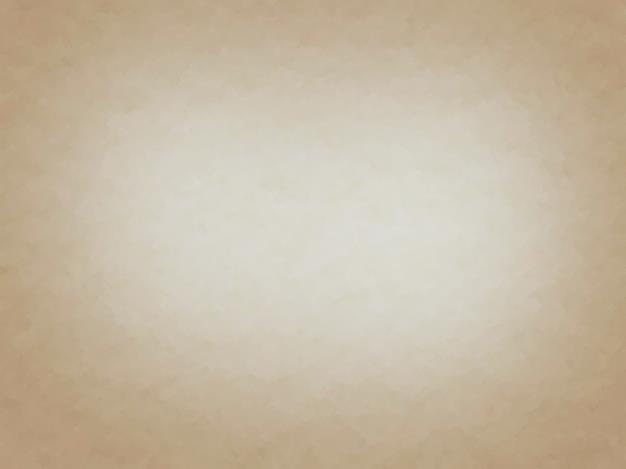 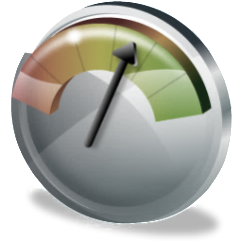 O IGD É UM ÍNDICE QUE MEDE O DESEMPENHO DOS ESTADOS E MUNICÍPIOS NA GESTÃO DO PROGRAMA BOLSA FAMÍLIA E DO CADASTRO ÚNICO.
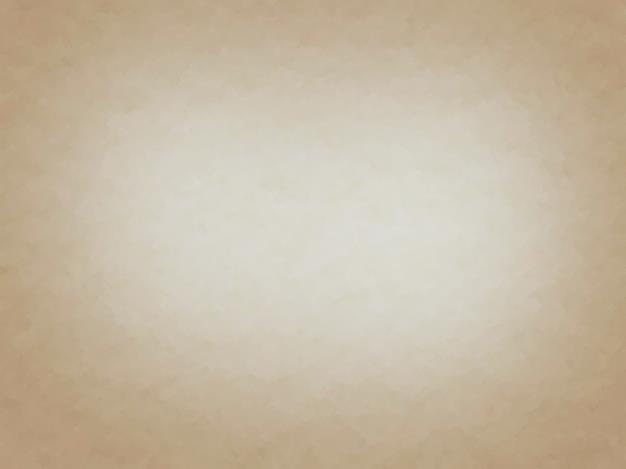 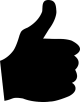 0
1
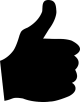 VARIA DE 0 A 1. QUANTO MAIS PRÓXIMO DE 1, MELHOR A QUALIDADE DA GESTÃO.
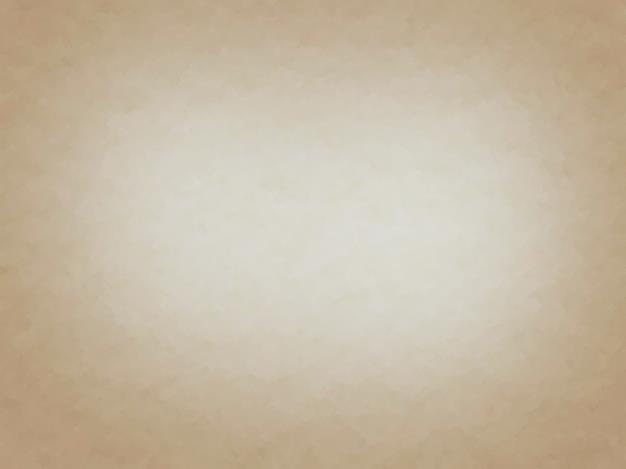 IGD-M
FATOR III
PRESTAÇÃO   DE CONTAS SUASWEB
FATOR IV
APROVAÇÃO  DE CONTAS SUASWEB
FATOR II
ADESÃO AO SUAS
FATOR I
OPERAÇÃO
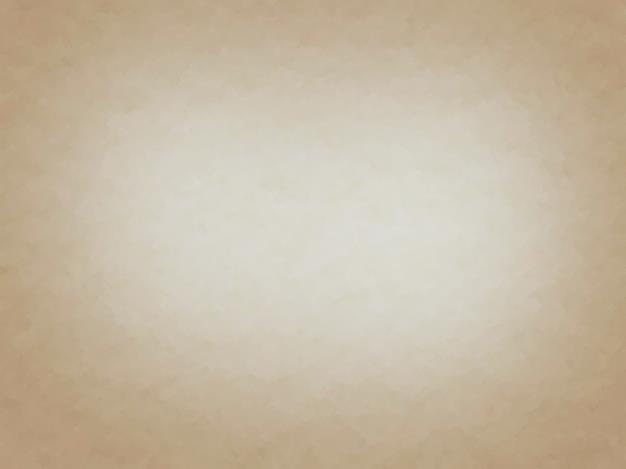 TAAS
TAFE
Taxa de Acompanhamento da Agenda de Saúde
Taxa de Acompanhamento da Frequencia Escolar
TAC
Taxa de Atualização Cadastral
FATOR I
OPERAÇÃO
2
2
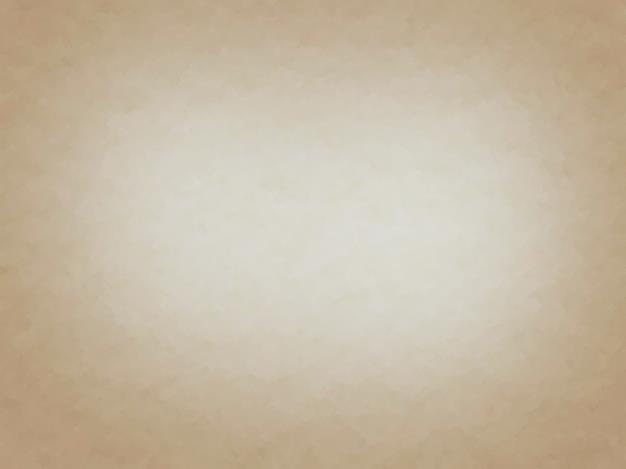 Manter os cadastros das famílias atualizados
Acompanhar o cumprimento das condicionalidades de educação
Acompanhar o cumprimento das condicionalidades de saúde
FATOR I
OPERAÇÃO
Número crianças e adolescentes fam. PBF com informações de frequencia
Número famílias PBF com informações de Saúde
Número total de cadastros atualizados
Número total crianças e adolescentes fam. PBF
Número total de cadastros do município
Número total famílias PBF perfil Saúde
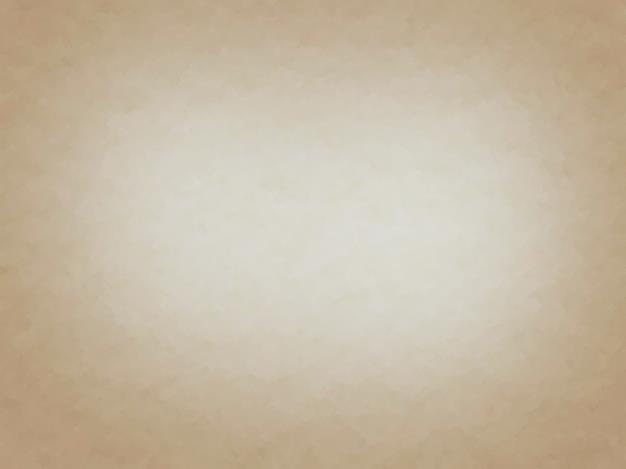 DEMONSTRA SE O MUNICÍPIO ADERIU AO SUAS.
É ATRIBUÍDO O VALOR 1 SE ADERIU, OU 0 SE NÃO ADERIU.
FATOR II
ADESÃO AO SUAS
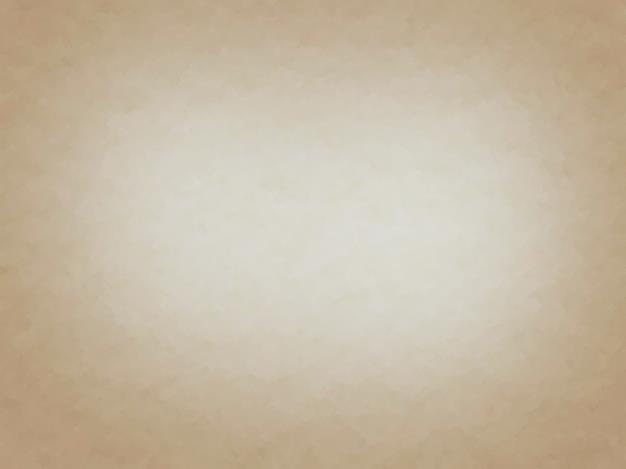 INDICA SE O GESTOR DO FUNDO MUNICIPAL DE ASSISTÊNCIA SOCIAL REGISTROU NO SUASWEB A COMPROVAÇÃO DOS GASTOS.
É ATRIBUÍDO O VALOR 1 SE REALIZOU O REGISTRO, OU 0 SE NÃO TIVER REGISTRADO.
FATOR III
PRESTAÇÃO   DE CONTAS SUASWEB
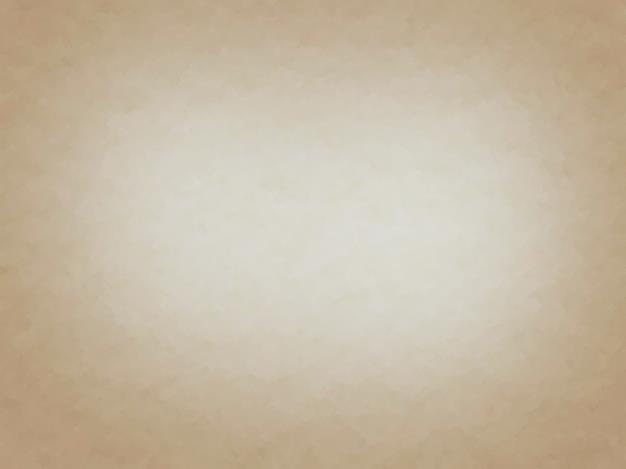 INDICA SE O CONSELHO MUNICIPAL DE ASSISTÊNCIA SOCIAL APROVOU INTEGRALMENTE OS GASTOS E FEZ O REGISTRO DA DELIBERAÇÃO NO SUASWEB.
É ATRIBUÍDO O VALOR 1 SE REALIZOU O REGISTRO, OU 0 SE NÃO TIVER REGISTRADO.
FATOR IV
APROVAÇÃO  DE CONTAS SUASWEB
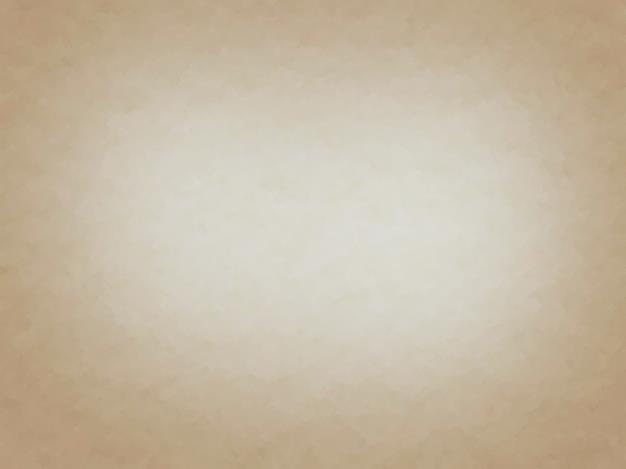 !
O IGD-M É A BASE PARA O CÁLCULO DO VALOR DOS RECURSOS FINANCEIROS QUE SÃO REPASSADOS AOS MUNICÍPIOS.
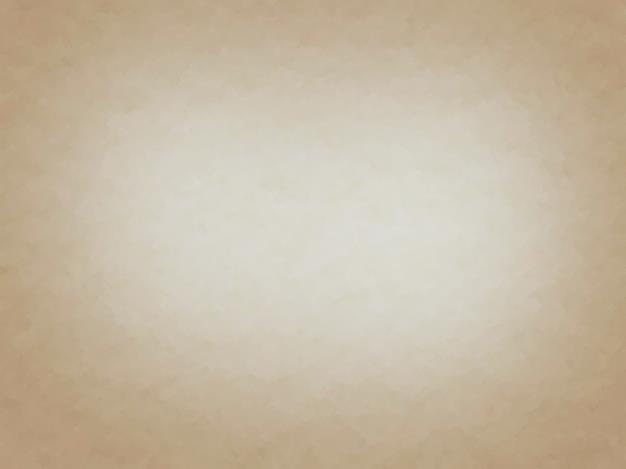 !
CASO O MUNICÍPIO NÃO TENHA ADERIDO AO SUAS
OU NÃO TENHA REGISTRADO AS INFORMAÇÕES 
SOBRE A PRESTAÇÃO E APROVAÇÃO INTEGRAL 
DAS CONTAS NO SUASWEB, O VALOR 
DO IGD-M SERÁ IGUAL A ZERO.
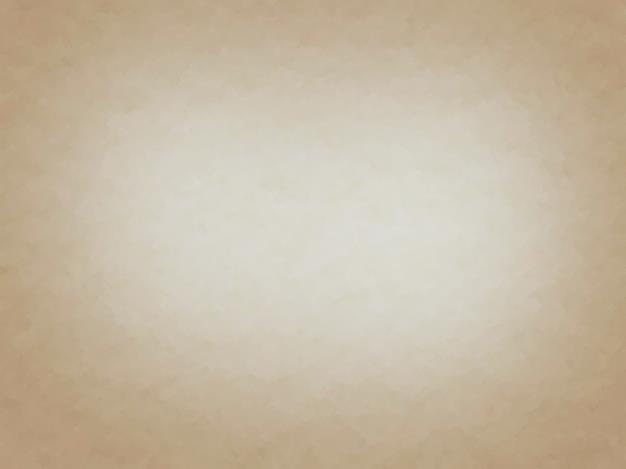 Evolução das Condicionalidades
Média - TO
2006         2007         2008          2009     2010        2011        2012         2013        2014         2015         2016
(até dezembro/2016)
Taxa de Acompanhamento da Frequencia Escolar
Taxa de Acompanhamento da Agenda de Saúde
Média das Condicionalidades
[Speaker Notes: 1º DIA]
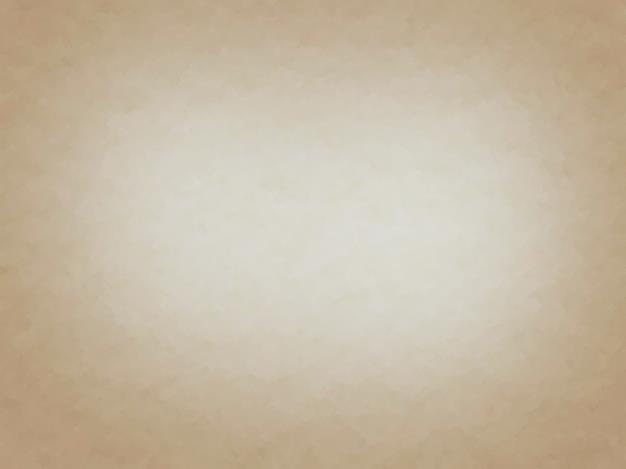 Evolução dos Cadastros
Média - TO
2006         2007       2008       2009      2010        2011        2012      2013       2014     2015        2016
(até dezembro/2016)
Taxa de Cobertura Qualificada do Cadastro
Taxa de Atualização Cadastral
Média das Taxas de Cadastro
[Speaker Notes: 1º DIA]
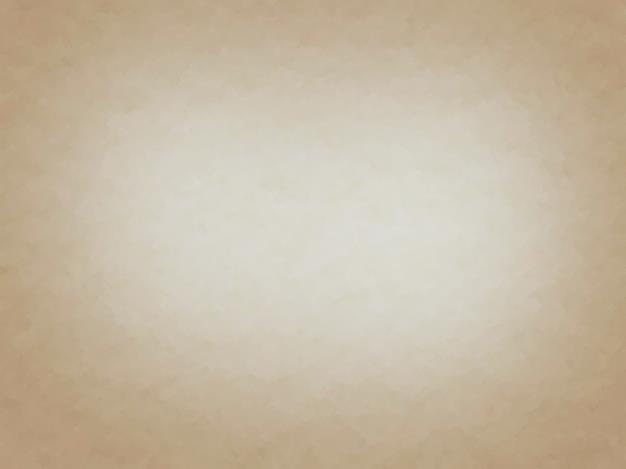 Evolução do IGD-M
Média - TO
2006        2007      2008       2009      2010        2011       2012      2013        2014      2015     2016
(até dezembro/2016)
Média das Condicionalidades
Média do Cadastro
IGD-M
[Speaker Notes: 1º Dia]
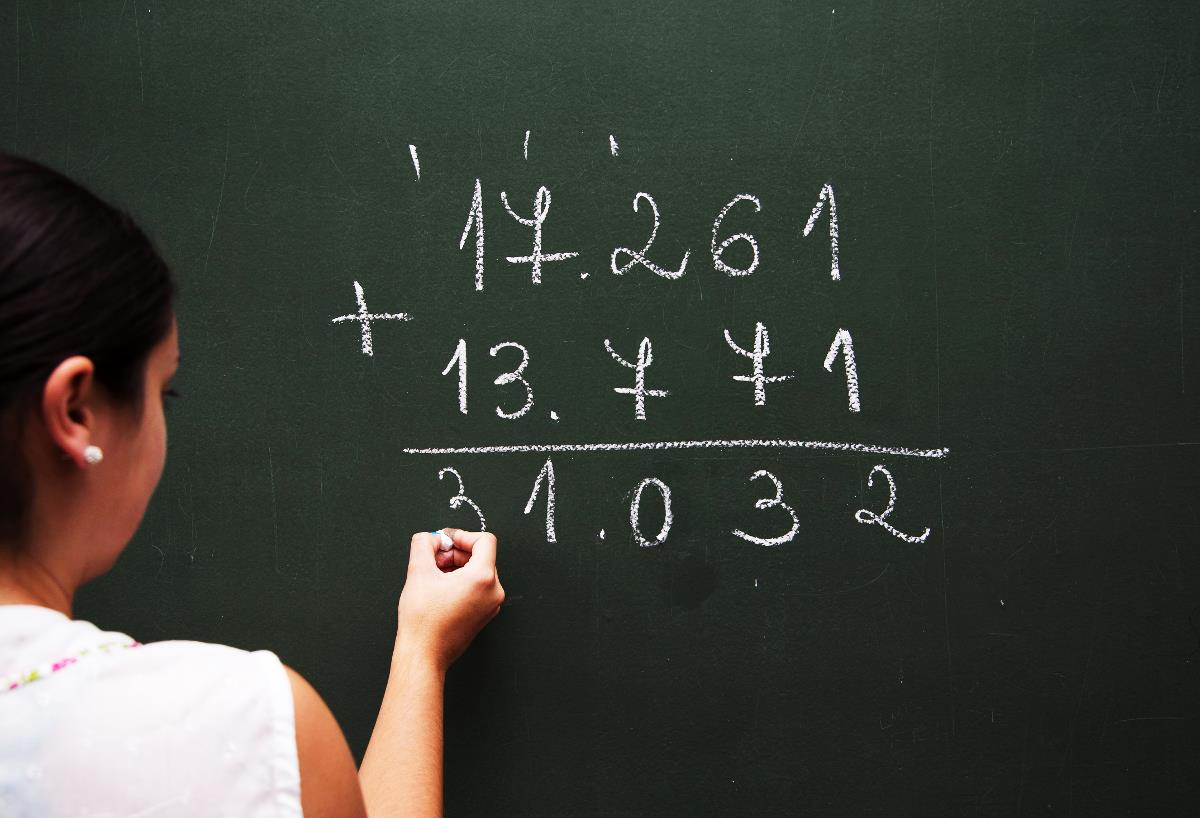 CÁLCULO
DO VALOR DOS 
RECURSOS 
FINANCEIROS
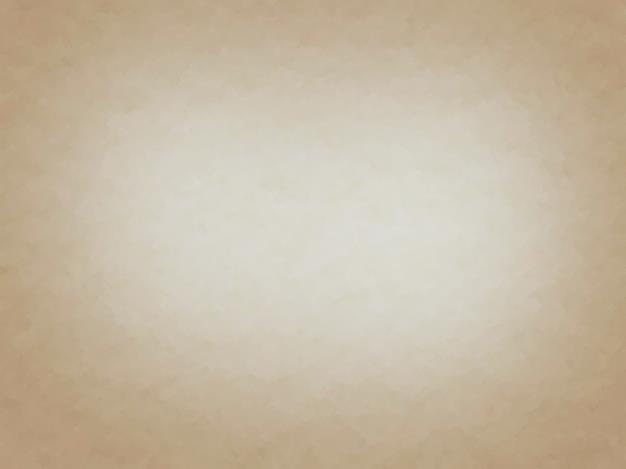 CÁLCULO DO VALOR A SER 
REPASSADO AOS MUNICÍPIOS
)
(
Nº de cadastros no município
R$ 3,25
Incentivos financeiros
x
x
+
IGD-M
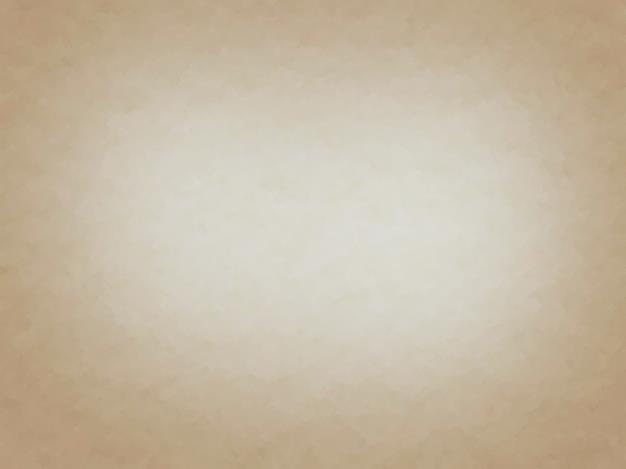 Incentivos financeiros
5% dos recursos a repassar, proporcionais ao número de famílias beneficiárias em fase de suspensão que estejam em processo de acompanhamento familiar, com registro no Sicon.
5% dos recursos a repassar, quando o município tiver todos os dados relativos à gestão municipal atualizados há menos de um ano no SIGPBF.   ( Prefeitura e Gestão )
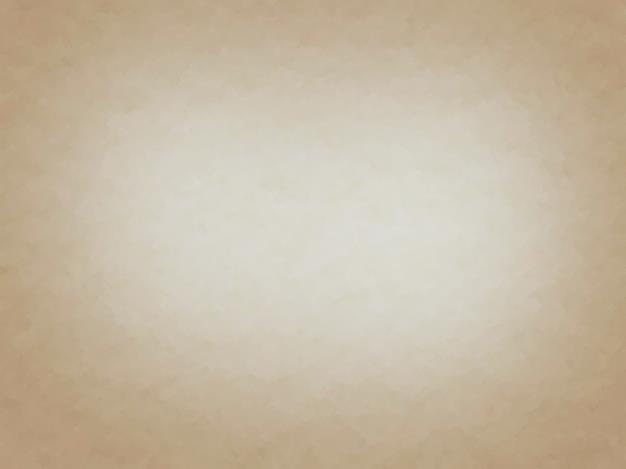 Incentivos financeiros
[Speaker Notes: Incentivo 2 – 36 municípios recebem mais de 50% do incentivo, sendo que destes 17 municípios recebem mais de 70%.]
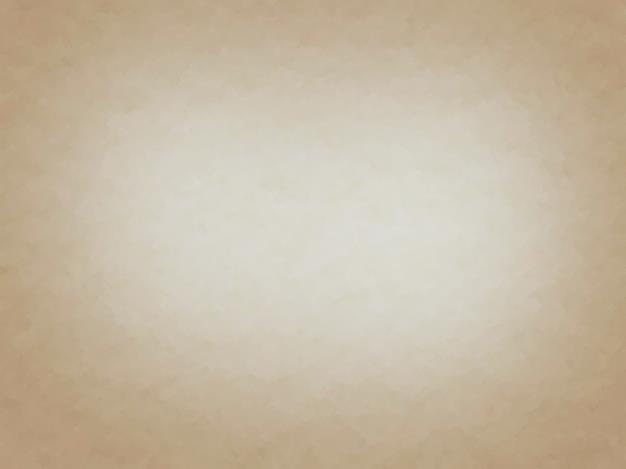 !
OS RECURSOS FINANCEIROS APENAS SERÃO REPASSADOS AOS MUNICÍPIOS QUE ATINGIREM O VALOR MÍNIMO DE:

 	0,55 NO FATOR DE OPERAÇÃO;			
	 0,30 PARA A TAFE E TAAS;				
	 0,55 PARA A TAC.
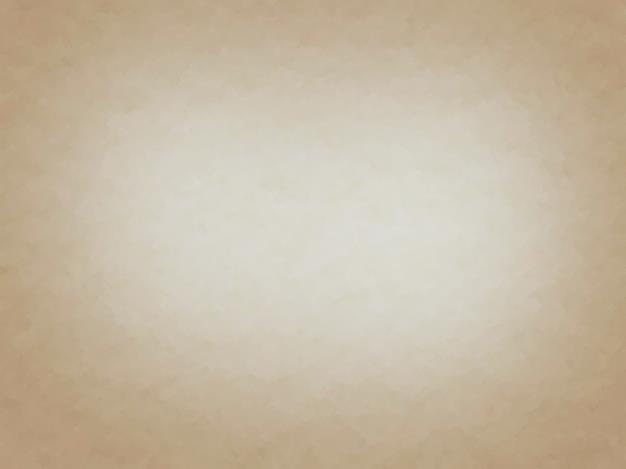 Evolução dos recursos do IGD-M (2006 - 2016)
TO
Valores em milhão
2006     2007      2008       2009       2010      2011      2012    2013      2014      2015      2016
Valor Calculado Anual
Saldo em dez.06 a fev.17
[Speaker Notes: 1º DIA]
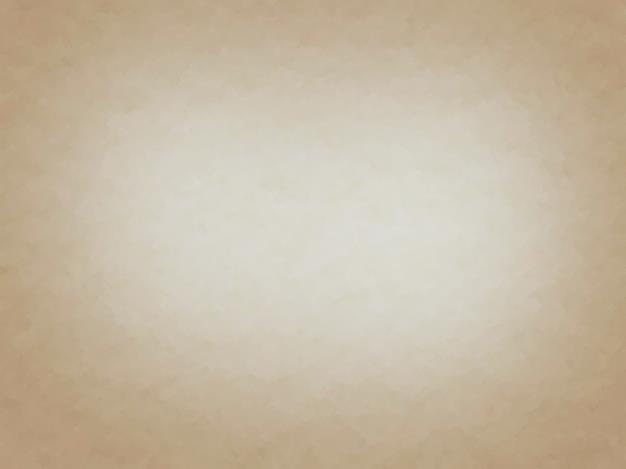 Evolução Anual dos recursos do IGD-M (2006 - 2016)
TO
Valores em milhão
2006     2007      2008       2009       2010        2011       2012       2013       2014        2015     2016
Valor acumulado anualmente
Saldo em dez.06 a fev.17
[Speaker Notes: 1º DIA]
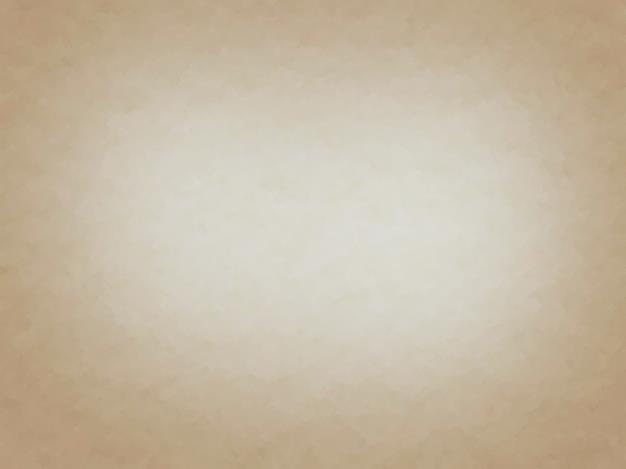 Recursos IGD-M (Acumulado) - TO
Valores em Milhões
Valor Repassado 2006 a 2016
Saldo em Conta Corrente
Fevereiro de 2017
[Speaker Notes: 2º DIA]
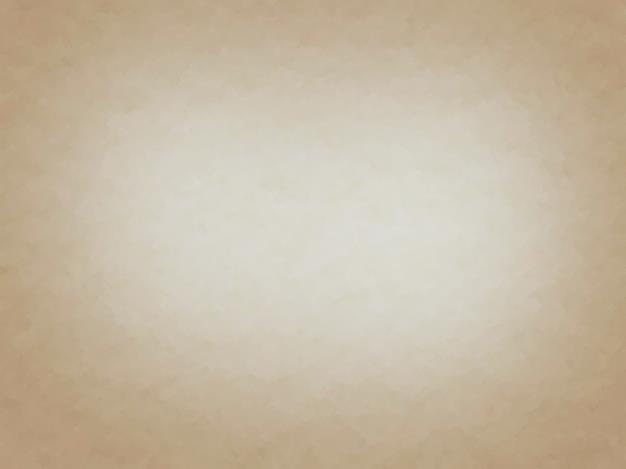 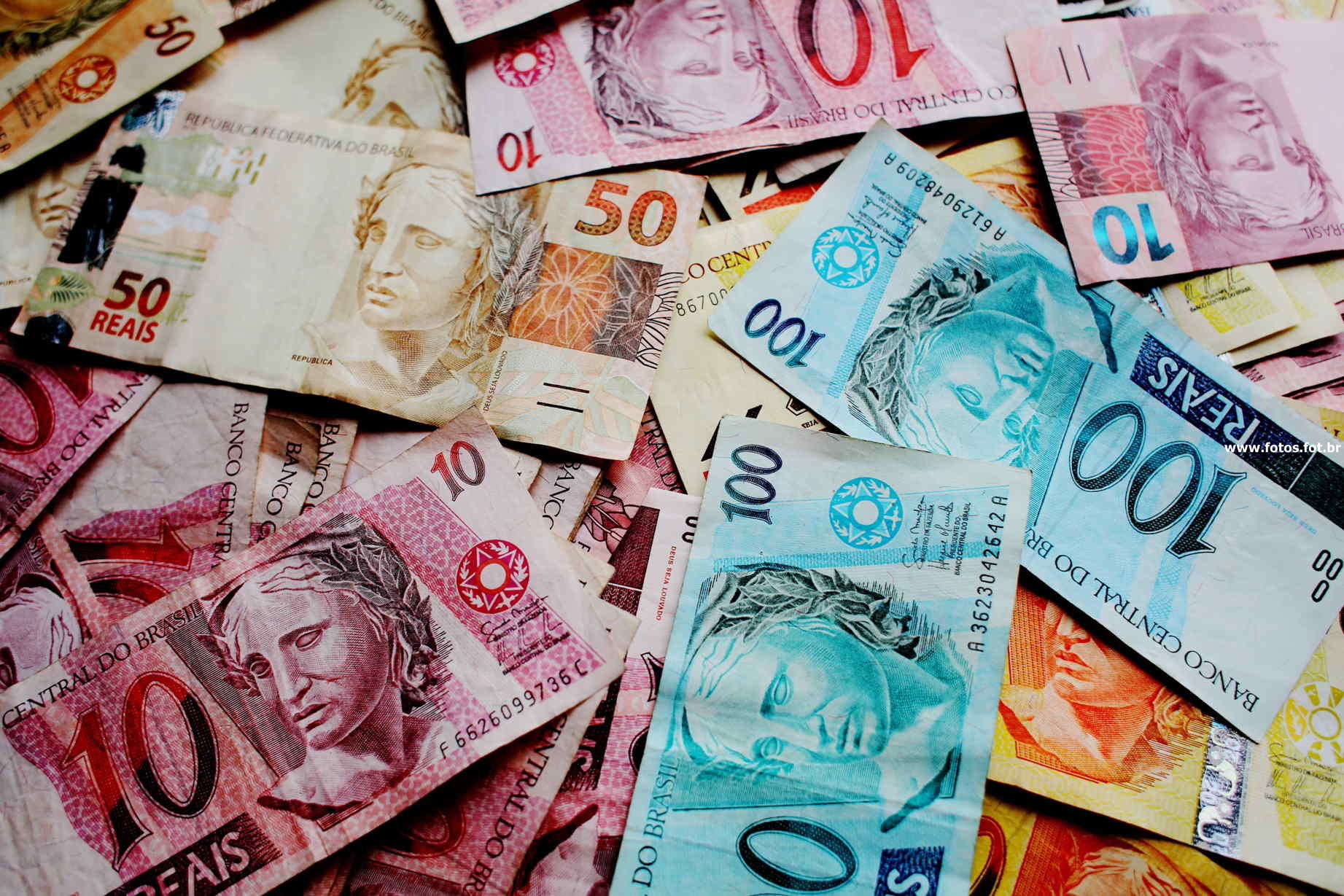 TRANSFERÊNCIA
DOS RECURSOS 
FINANCEIROS
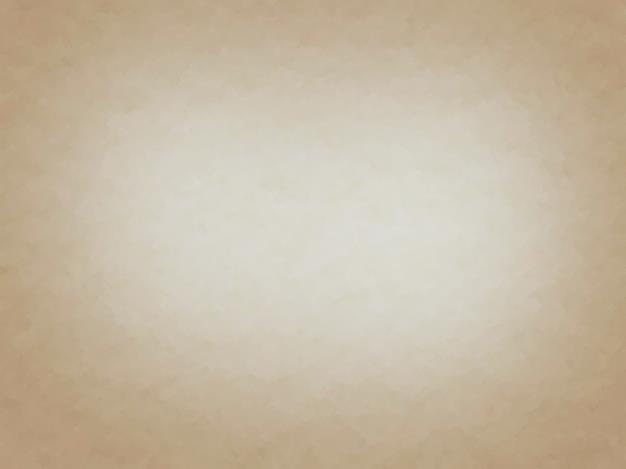 TRANSFERÊNCIA AOS MUNICÍPIOS
Fundo Municipal de Assistência Social
Fundo Nacional de Assistência Social
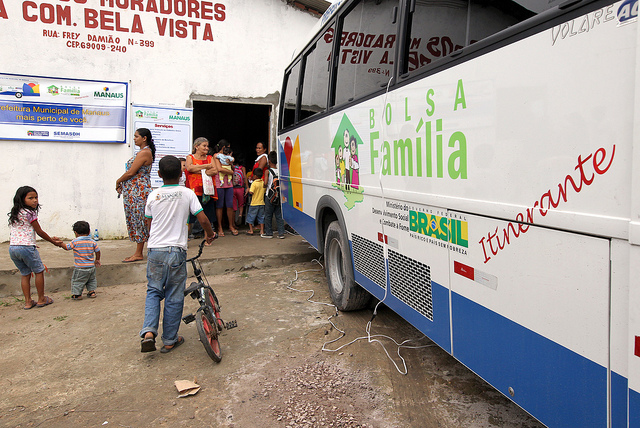 UTILIZAÇÃO
DOS RECURSOS 
FINANCEIROS
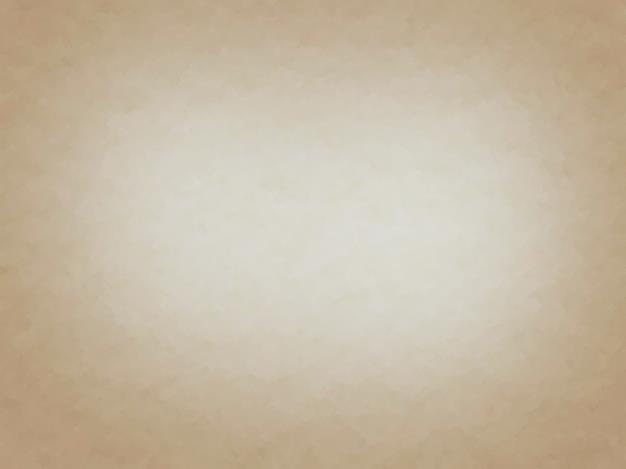 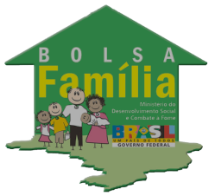 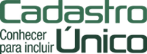 OS RECURSOS FINANCEIROS SÃO UTILIZADOS PARA A QUALIFICAÇÃO DA GESTÃO DO PBF E DO CADASTRO ÚNICO NA SUA TOTALIDADE.
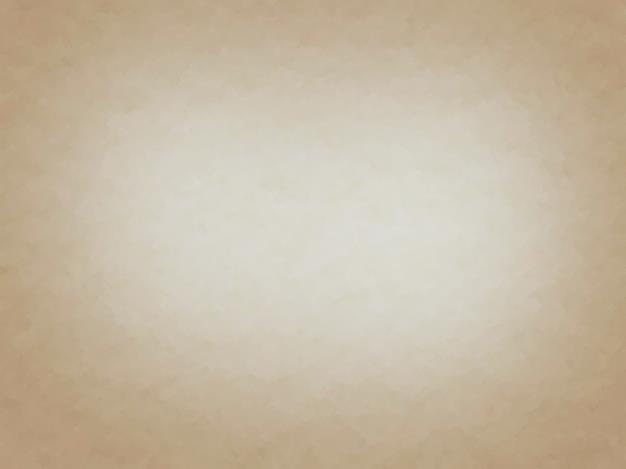 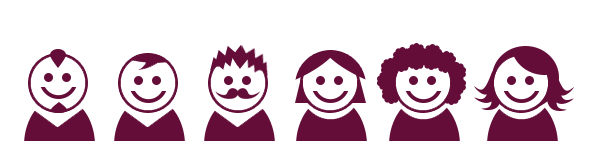 PELO MENOS 3% DOS RECURSOS TRANSFERIDOS DEVEM SER UTILIZADOS NO FINANCIAMENTO DE ATIVIDADES DO CONTROLE SOCIAL ENVOLVIDO COM A GESTÃO DO PBF.
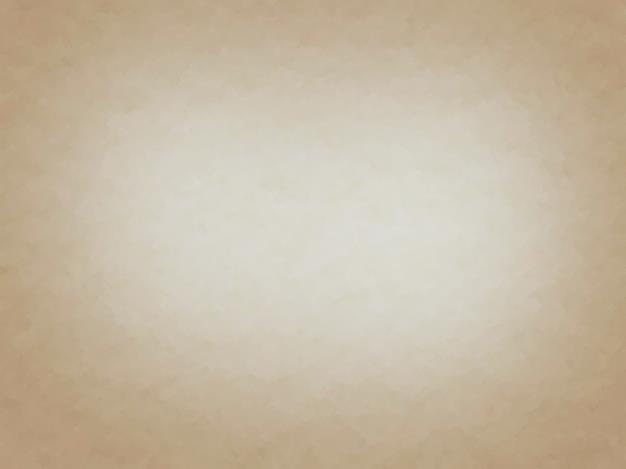 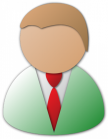 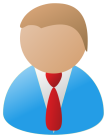 O GESTOR MUNICIPAL E O COORDENADOR ESTADUAL  DO PBF SÃO OS RESPONSÁVEIS PELA APLICAÇÃO DOS RECURSOS E DEVEM TRABALHAR  EM CONJUNTO COM O GESTOR DO FUNDO DE ASSISTÊNCIA SOCIAL PARA AGILIZAR A AQUISIÇÃO DE BENS E SERVIÇOS COM RECURSOS DO IGD.
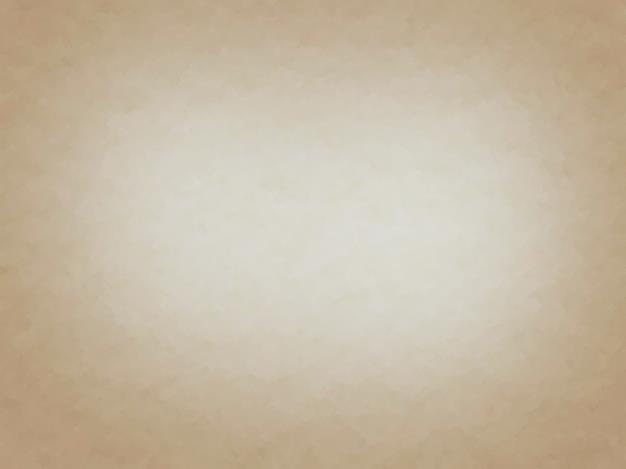 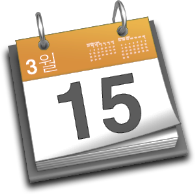 O PLANEJAMENTO DE GASTOS DO IGD DEVE SER FEITO NO 4º TRIMESTRE DO ANO, PARA QUE JÁ NO INICIO DO EXERCÍCIO SEGUINTE O GESTOR DO PBF TENHA  AS DIRETRIZES DE GASTOS E AGILIZE O PROCESSO DE AQUISIÇÃO DE BENS E SERVIÇOS
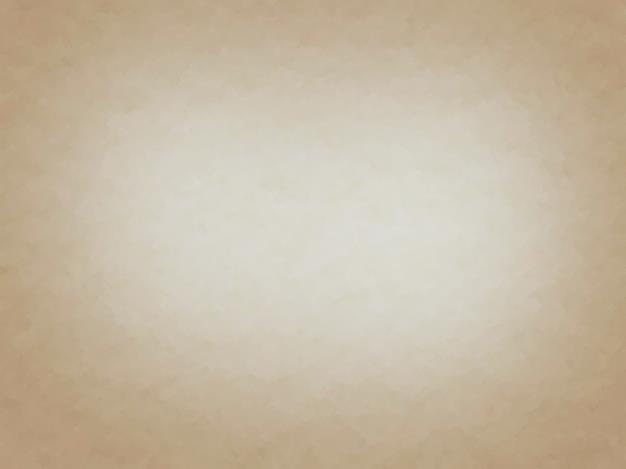 SUGESTÕES DE USO DO RECURSO
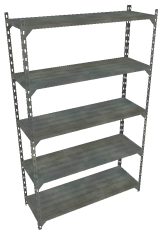 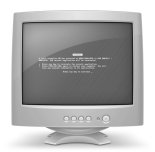 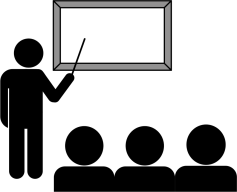 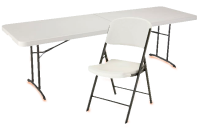 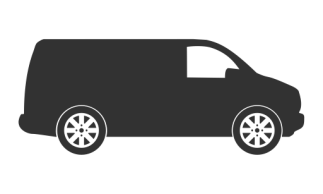 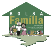 Aquisições de móveis  e infraestrutura de atendimento
Capacitação de cadastradores e entrevistadores
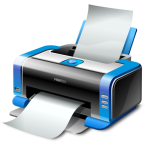 Infraestrutura e serviços de informática
Visitas domiciliares
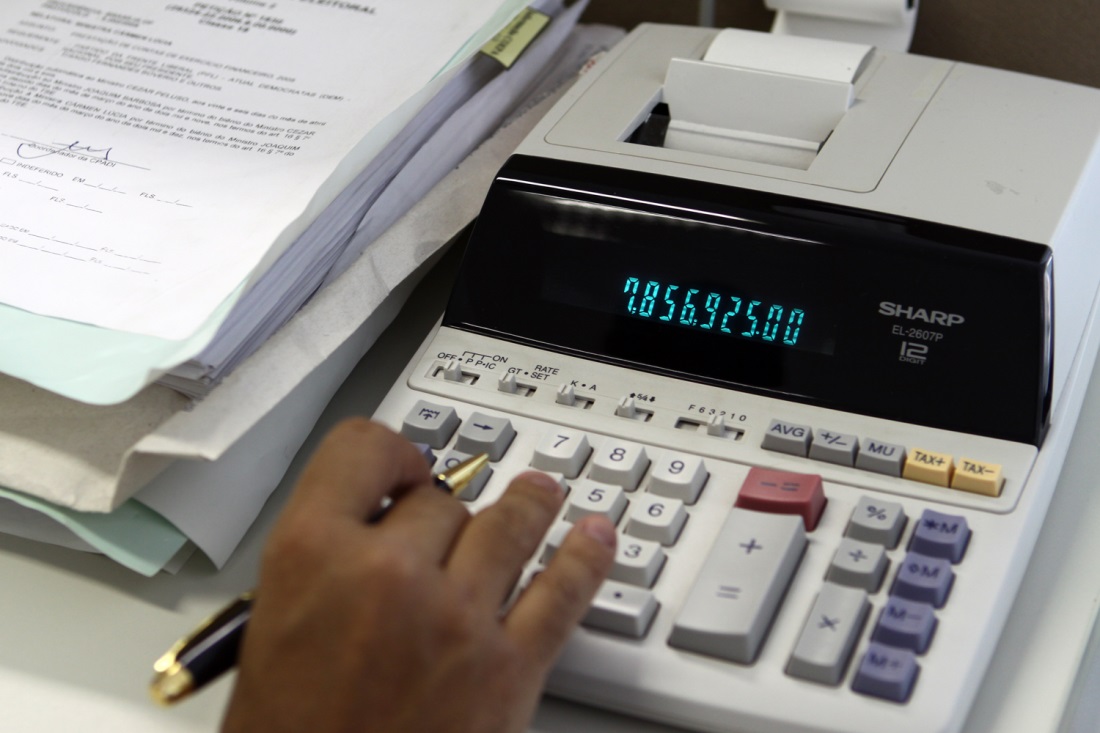 PRESTAÇÃO     DE CONTAS
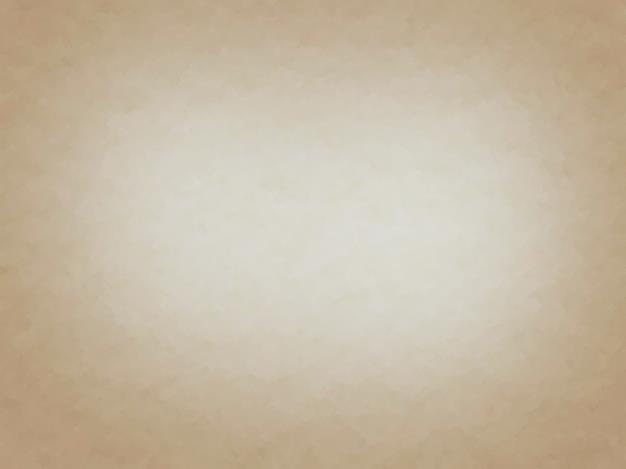 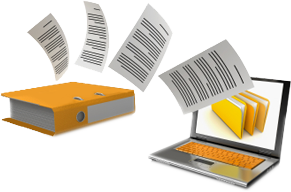 AS GESTÕES MUNICIPAIS E ESTADUAIS DEVEM INFORMAR AO MDS SOBRE COMO OCORREU A PRESTAÇÃO DE CONTAS DOS RECURSOS GASTOS.
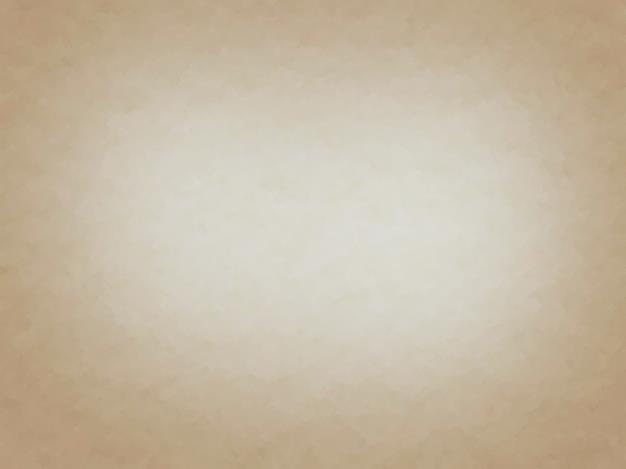 SUAS
web
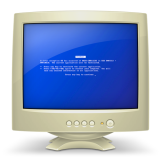 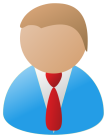 AS INFORMAÇÕES DEVEM SER REGISTRADAS NO SISTEMA SUASWEB, DISPONIBILIZADO PELO MDS AOS ESTADOS E MUNICÍPIOS.
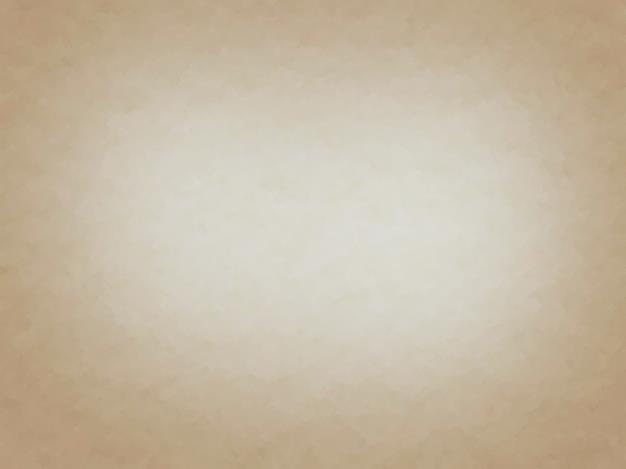 IGD-M
IGD-E
AS INFORMAÇÕES REGISTRADAS SÃO UTILIZADAS PELO MDS NO CÁLCULO DO IGD-M E DO IGD-E.
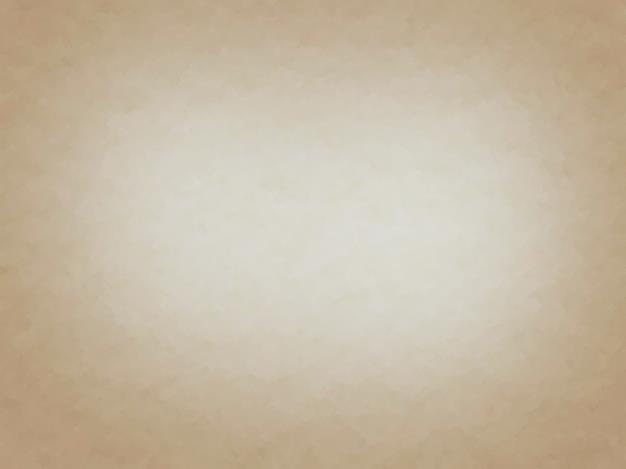 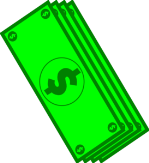 E O REGISTRO DESSAS INFORMAÇÕES NO SUASWEB É CONDICIONANTE PARA O RECEBIMENTO DOS RECURSOS FINANCEIROS.
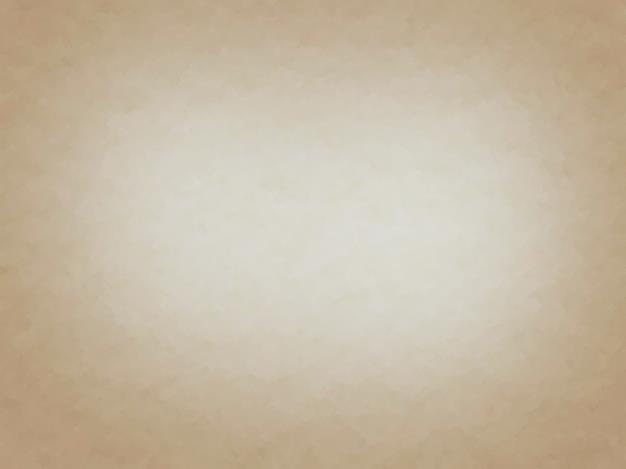 Situação da Prestação de Contas em Fevereiro/2017
Municípios que não aprovaram as contas de 2015 Fev/17
[Speaker Notes: 1º DIA - 31 municípios 6 prestação de contas 2014 e 24 aprovação das contas 2014]
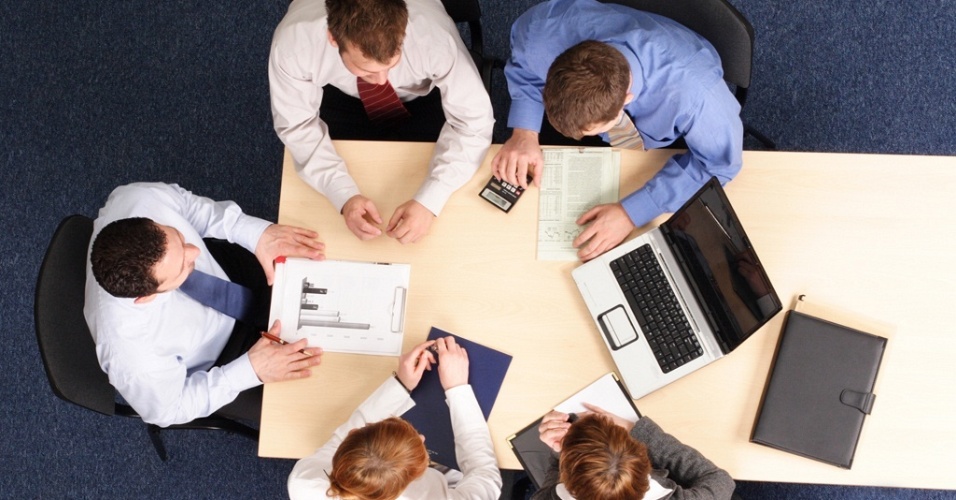 PRESTAÇÃO     DE CONTAS
PASSO A PASSO
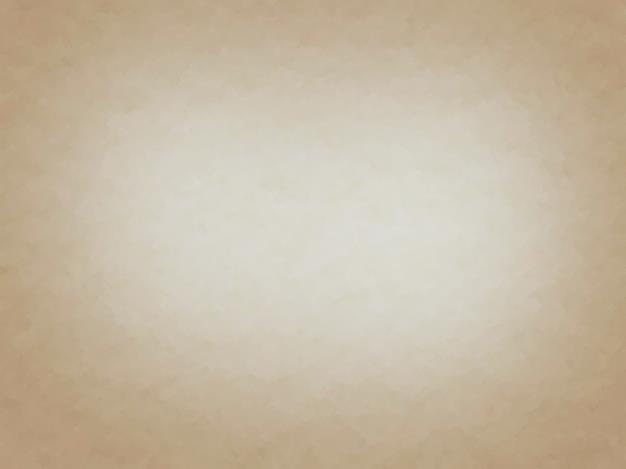 1
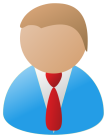 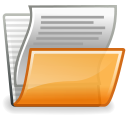 O GESTOR DO FUNDO ESTADUAL DE ASSISTÊNCIA SOCIAL, JUNTO COM O GESTOR DO PBF, REÚNE E ORGANIZA TODOS OS DOCUMENTOS NECESSÁRIOS PARA A PRESTAÇÃO DE CONTAS DO IGD-M.
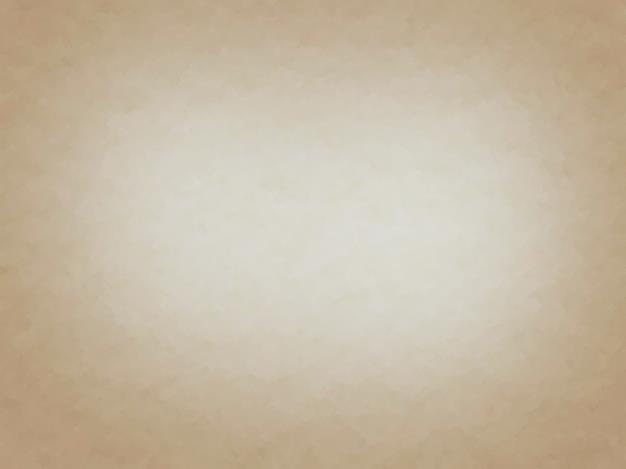 2
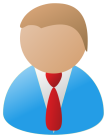 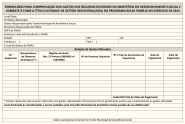 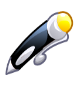 O GESTOR DO FUNDO DE ASSISTÊNCIA SOCIAL, JUNTO COM O GESTOR DO PBF, PREENCHE O FORMULÁRIO DA RELAÇÃO DE GASTOS COM O IGDM QUE SERÁ ENVIADO AO CONSELHO PARA APRECIAÇÃO.
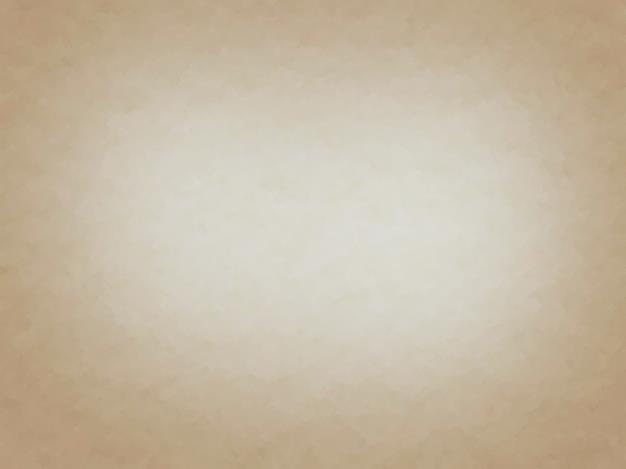 3
SUAS
web
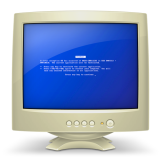 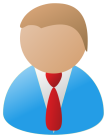 O GESTOR DO FUNDO DE ASSISTÊNCIA SOCIAL INFORMA  AO MDS SOBRE A RELAÇÃO DOS GASTOS, ACESSANDO E PREENCHENDO O FORMULÁRIO DEMONSTRATIVO FÍSICO FINANCEIRO, NO SUASWEB.
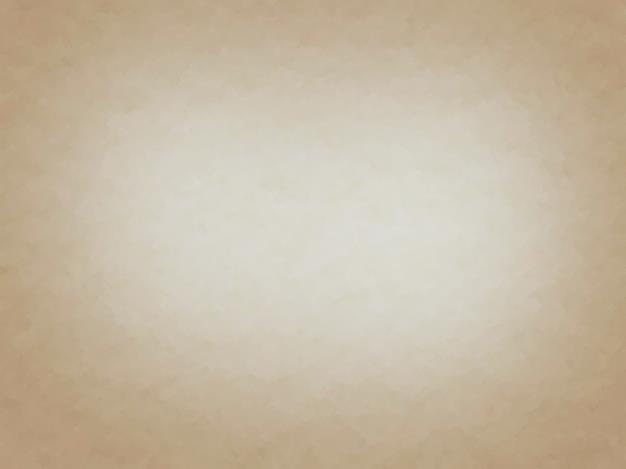 4
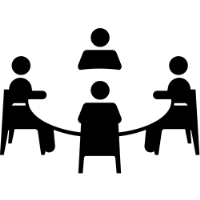 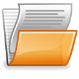 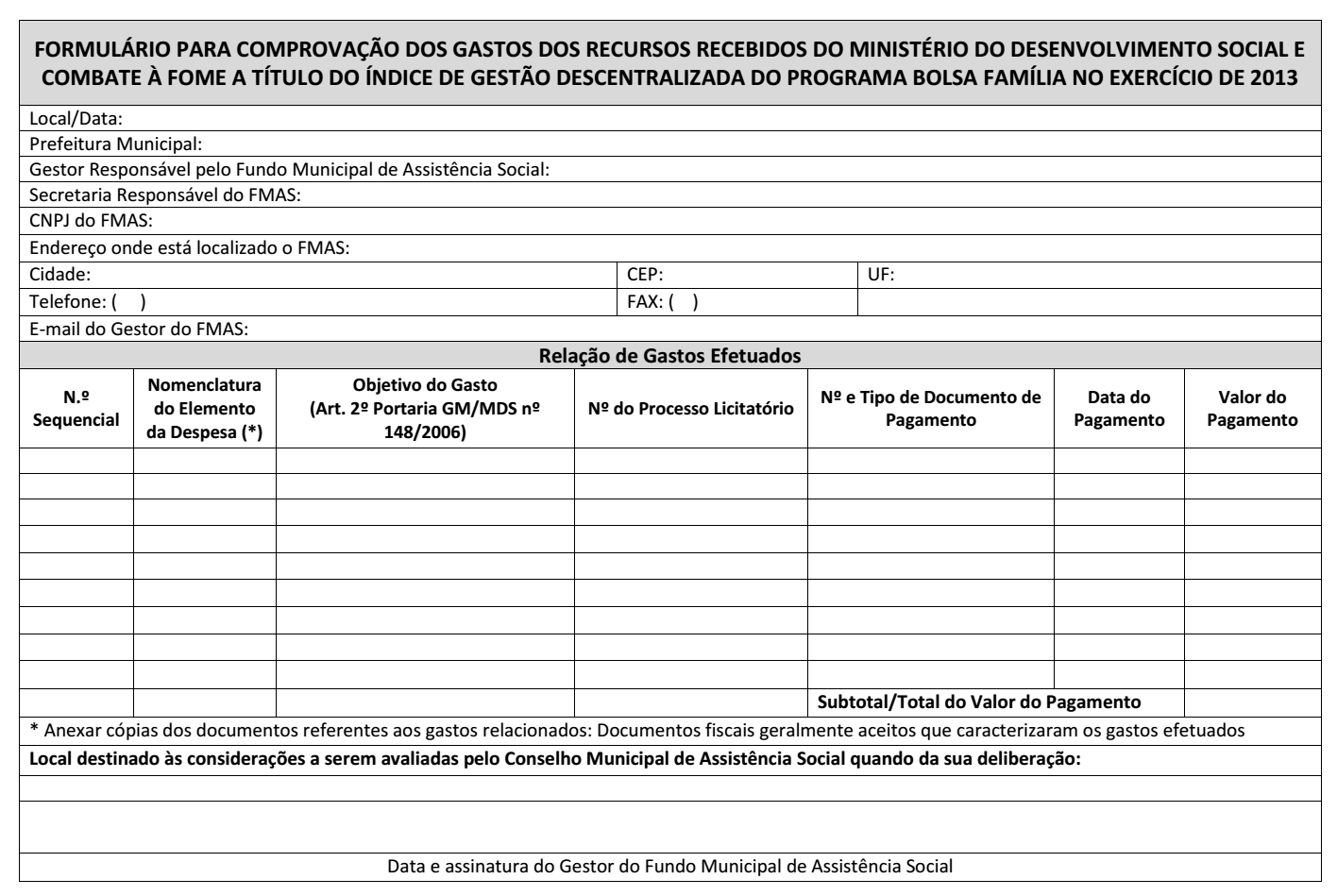 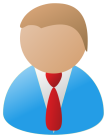 O GESTOR DO FUNDO DE ASSISTÊNCIA SOCIAL ENVIA O FORMULÁRIO DA RELAÇÃO DE GASTOS E AS CÓPIAS DOS DOCUMENTOS AO CONSELHO DE ASSISTÊNCIA SOCIAL.
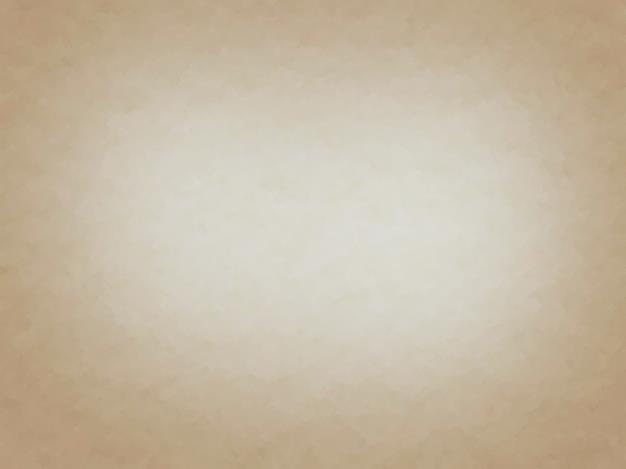 5
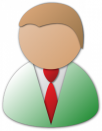 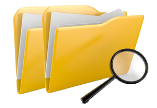 A SECRETARIA EXECUTIVA DO CONSELHO ANALISA OS DOCUMENTOS E CONFRONTA COM AS INFORMAÇÕES REGISTRADAS PELO GESTOR DO FUNDO NO SUASWEB.
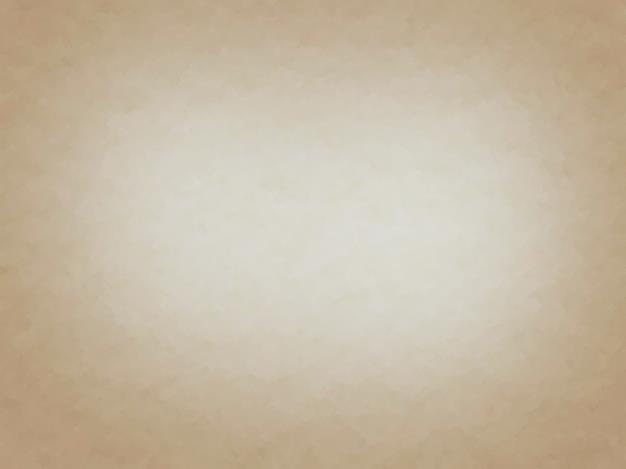 6
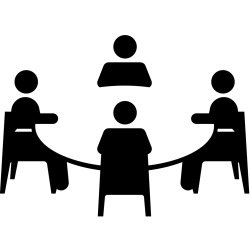 O CONSELHO SE REÚNE PARA QUE A SE PRESTE INFORMAÇÕES A RESPEITO DA ANÁLISE DOCUMENTAL. AO FINAL, O CONSELHO DELIBERA PELA APROVAÇÃO, REPROVAÇÃO E/OU APROVAÇÃO PARCIAL DA PRESTAÇÃO DE CONTAS.
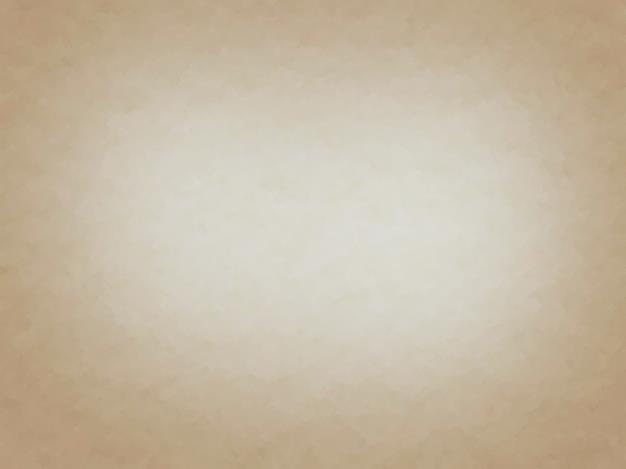 7
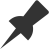 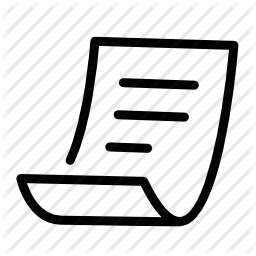 APÓS DELIBERAR, O CONSELHO PUBLICA A RESOLUÇÃO COM A DECISÃO TOMADA.
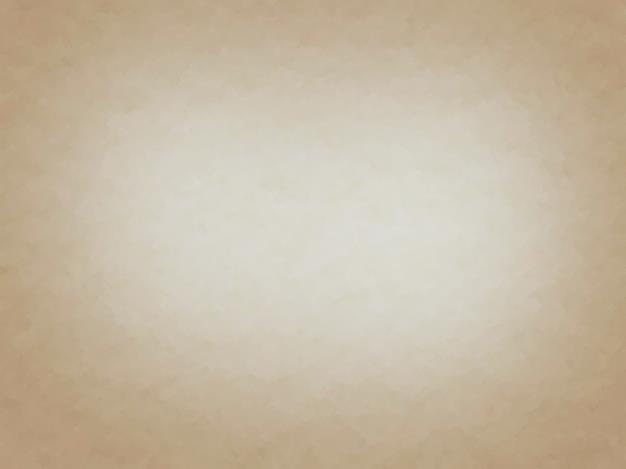 8
SUAS
web
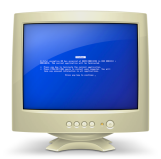 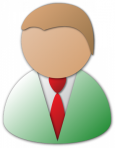 O PRESIDENTE DO CONSELHO DE ASSISTÊNCIA SOCIAL INFORMA  AO MDS SOBRE A DELIBERAÇÃO, ACESSANDO E PREENCHENDO O FORMULÁRIO DO PARECER DA PRESTAÇÃO DE CONTAS, NO SUASWEB.
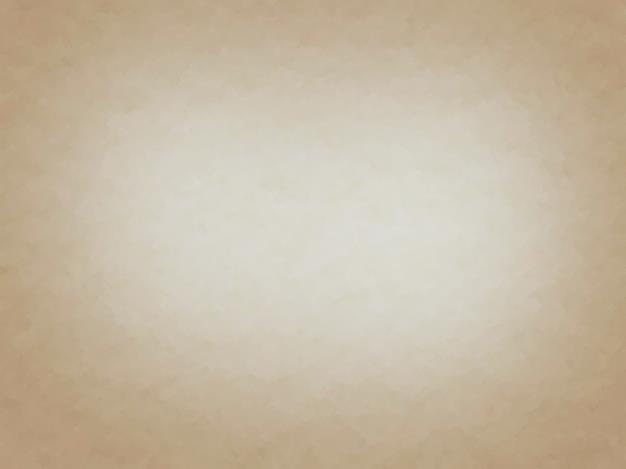 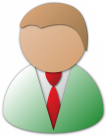 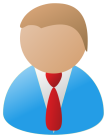 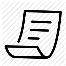 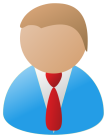 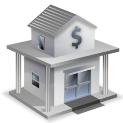 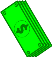 OU
CASO AS CONTAS SEJAM REPROVADAS OU APROVADAS PARCIALMENTE, O GESTOR DO FUNDO DEVE APRESENTAR AS DEVIDAS JUSTIFICATIVAS AO CONSELHO OU DEVOLVER OS VALORES NÃO APROVADOS PARA O RESPECTIVO FUNDO (MUNICIPAL OU ESTADUAL), NO PRAZO DE 30 DIAS.
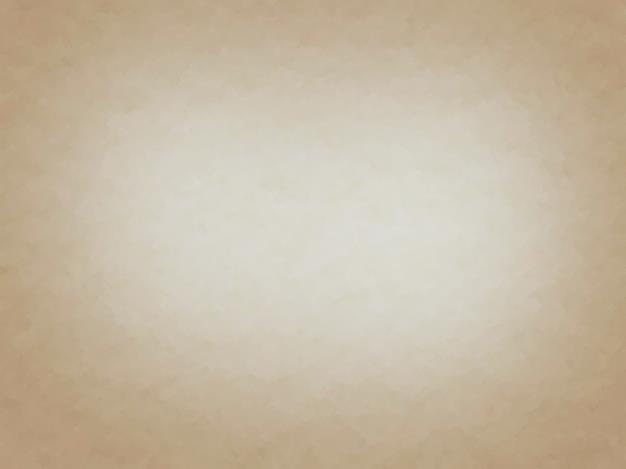 !
APÓS APROVAÇÃO DA PRESTAÇÃO DE CONTAS, A REPROGRAMAÇÃO DO SALDO DA CONTA CORRENTE DO IGD-PBF DEVE SER APROVADA PELO CONSELHO.
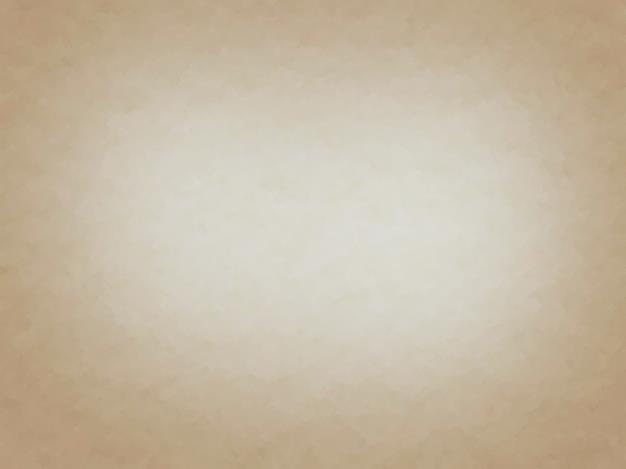 !
TODAS AS AÇÕES DEVEM ESTAR PREVISTAS NA LEI DE DIRETRIZES ORÇAMENTÁRIAS E NA LEI ORÇAMENTÁRIA ANUAL E A UTILIZAÇÃO DOS RECURSOS DEVE RESPEITAR SEMPRE A LEI DE LICITAÇÕES E DO PREGÃO, EVITANDO ASSIM PREJUÍZOS AO MUNICÍPIO.

.
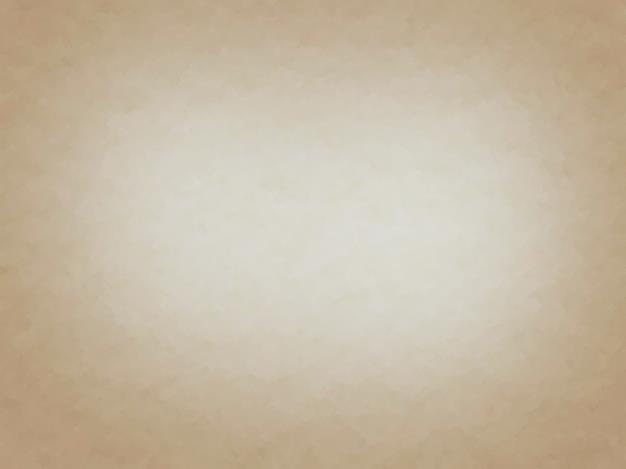 https://goo.gl/W18YM3
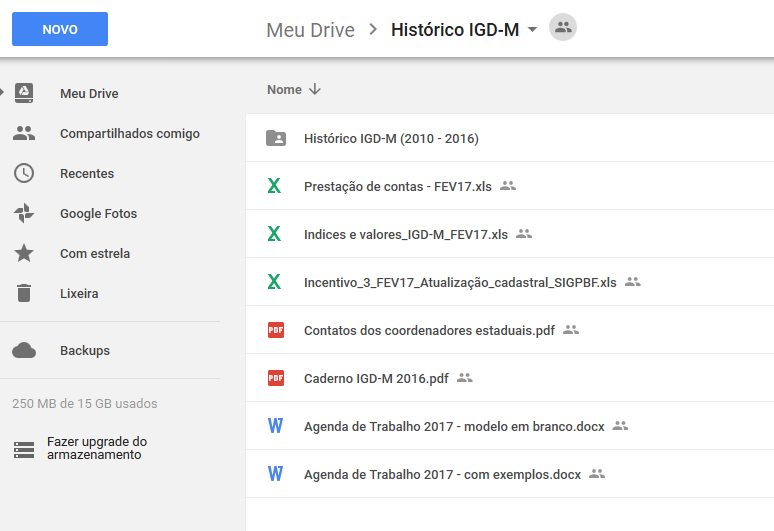 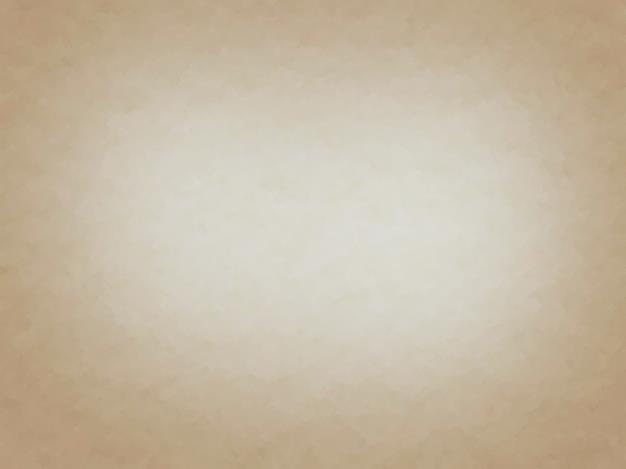 www.mds.gov.br/bolsafamília
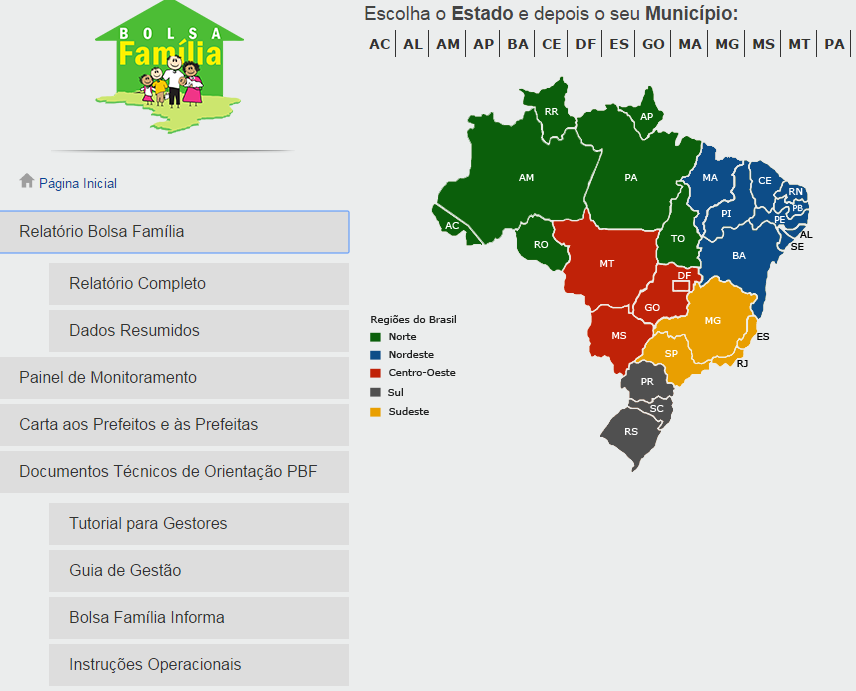 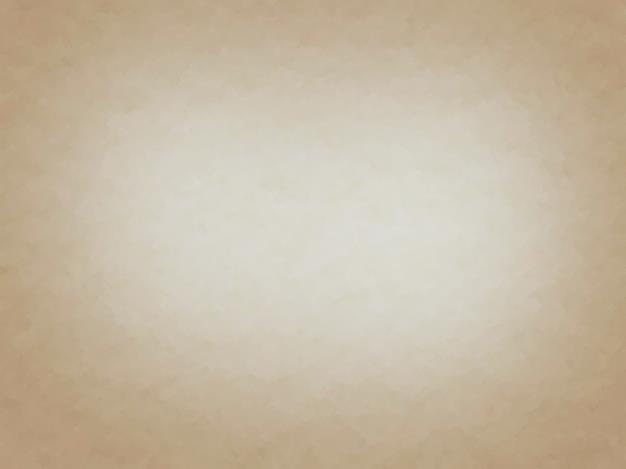 DEOP
DEPARTAMENTO DE OPERAÇÃO
CANAIS DE ATENDIMENTO:
gestorpbf@mds.gov.br
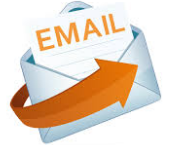 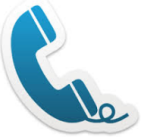 0800 7072003
Ministério do Desenvolvimento Social e Combate à Fome 
Secretaria Nacional de Renda de Cidadania
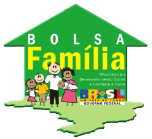 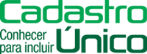